: Energy-AutonomousAlways-On Cognitive & Attentive Cameras for Distributed Real-Time Vision with milliWatt Power Consumption
C   gniVisi   n
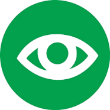 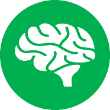 Yearly meeting: (date)
Prof. … (speaker)
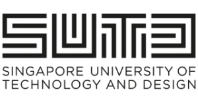 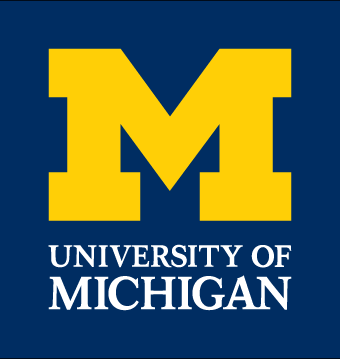 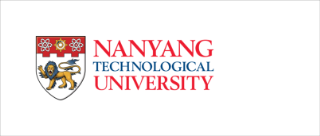 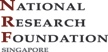 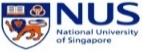 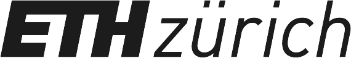 Outline
…
…
2
Research Progress
… (please have about 10 slides)
…
3
Objectives/Deliverables
(Summary of upcoming milestones/deliverables and progress towards them)
4
Visibility
Summary of Project-Tracking_Template.xlsx
list of items in “Public materials” sheet
list of items in “Talks” sheet
list of items in “Videos” sheet
list of items in “News” sheet
list of items in “Press releases” sheet
5
Research Staff
Current research staff (PhD, PostDoc, Research Engineers, etc.)
list of Current Headcount in “Expenditures” sheet in “Project-Tracking_Template.xlsx”
… (PhD)
… (PostDoc/Research Fellow)
Past research staff (PhD, PostDoc, Research Engineers, etc.)
list of Past Headcount in “Expenditures” sheet in “Project-Tracking_Template.xlsx”
6
Publications
List of Papers published in International Journals in “Evidence” sheet in “Project-Tracking_Template.xlsx”
… (accumulate over the years, highlight new in red)
List of Presentations at International Conferences in “Evidence” sheet in “Project-Tracking_Template.xlsx”
… (accumulate over the years, highlight new in red)
7
Awards
List of External Awards for Research at International Level in “Evidence” sheet in “Project-Tracking_Template.xlsx”
… (accumulate over the years, highlight new in red)
8
Patents
List of Patents Disclosures/Filed/Granted/Commercialized in “Evidence” sheet in “Project-Tracking_Template.xlsx”
Invention disclosures: … (accumulate over the years, highlight new in red)
Patents filed: … (accumulate over the years, highlight new in red)
Patents granted: … (accumulate over the years, highlight new in red)
Patents commercialized: … (accumulate over the years, highlight new in red)
9
Demos/Public Materials
List of No. of TRL 4/6 Prototypes in “Evidence” sheet in “Project-Tracking_Template.xlsx”
Links to demos: … (accumulate over the years, highlight new in red)
Links to public materials (e.g., GitHub): … (accumulate over the years, highlight new in red)
10
Talks, Videos, News, Press
List of items in “Project-Tracking_Template.xlsx”
Public materials sheet: … (accumulate over the years, highlight new in red)
Talks sheet: … (accumulate over the years, highlight new in red)
Videos sheet: … (accumulate over the years, highlight new in red)
News sheet: … (accumulate over the years, highlight new in red)
Press releases sheet: … (accumulate over the years, highlight new in red)
11
Summary of Metrics since Project Start
Patent application count:
Patents granted count:
Research publication count:
Student and research staff count:
12
Notes and Suggestions
… (anything that can help progress or do things better)
…
13